Datagrok Dev Meetings
GDM1: Getting Started

May 8th, 2020
https://datagrok.ai
https://community.datagrok.ai/t/gdm-1-the-beginning
Datagrok: an operating system for data
Developers can take complete control of the platform, leverage and extend the ecosystem. Why would you ever start from scratch?

High-performance data engine
Blazingly fast visualizations
Data connectivity
Scientific computing
Data science, ML and AI
Data augmentation
Collaboration
Security, audit, backups, scaling, etc
https://datagrok.ai/help
Extending the platform
Types of extensions
First-class functions
Cross-language support
Packages and repositories
JS API
Dev environment
Types of extensions
Function
Cell renderer
Predictive model
Database query
Interactive viewer
Parameter validator
Statistical analysis
Python script
SPARQL query
Web service
Jupyter notebook
Data augmentation
Application
Bioinformatics
Auto-completer
File viewer
File validator
Aggregation method
…and a lot more. Each extension is a function, and many of them could be 
written in any supported language!
First-class functions
Metadata
Registry
Inspection
UI generation
Logging, interception
Caching results
Security
Dynamic discovery
Audience targeting
Cross-language support
Functions can be written in any supported languages
Python, R, Julia, Node.js
Inputs get sent to the “compute” server
Support for Conda environments
JavaScript
Gets executed right in the browser
Has access to JS API
Example: Gasteiger Partial Charges
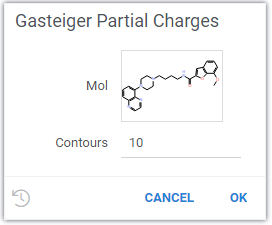 GPC(string/Molecule): graphics
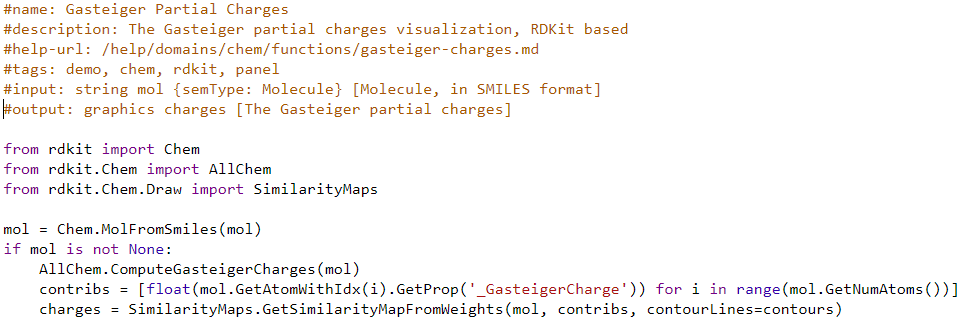 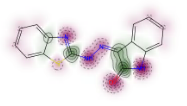 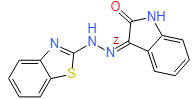 GPC(                 )    ) =
Packages and repositories
Git integration
One-click deployment
Version control
https://github.com/datagrok-ai/public
https://datagrok.ai/help/develop/develop#packages
Package structure
/scripts/
/swaggers/
/connections/
/queries/
/files/
/css/
/js/
  package.json
  package.json
  package.png
  setectors.js
Example: Pedometer
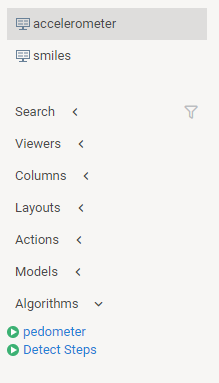 detector.js: inspects newly opened tables, marks column with semantic types
detect_steps.py: detects step positions from the raw accelerometer script
Package.js: exposes a couple of JavaScript functions annotated in a special way (calls detect_steps.py in the process)
Datagrok puts it all together
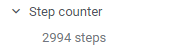 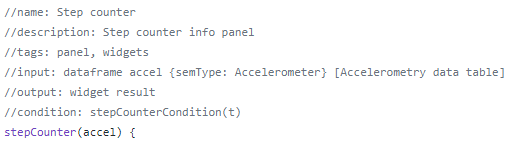 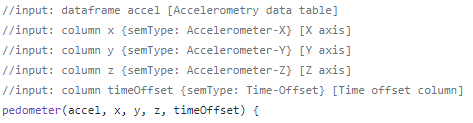 https://github.com/datagrok-ai/public/tree/master/packages/Pedometer
Apps
App is a function annotated with the “app” tag
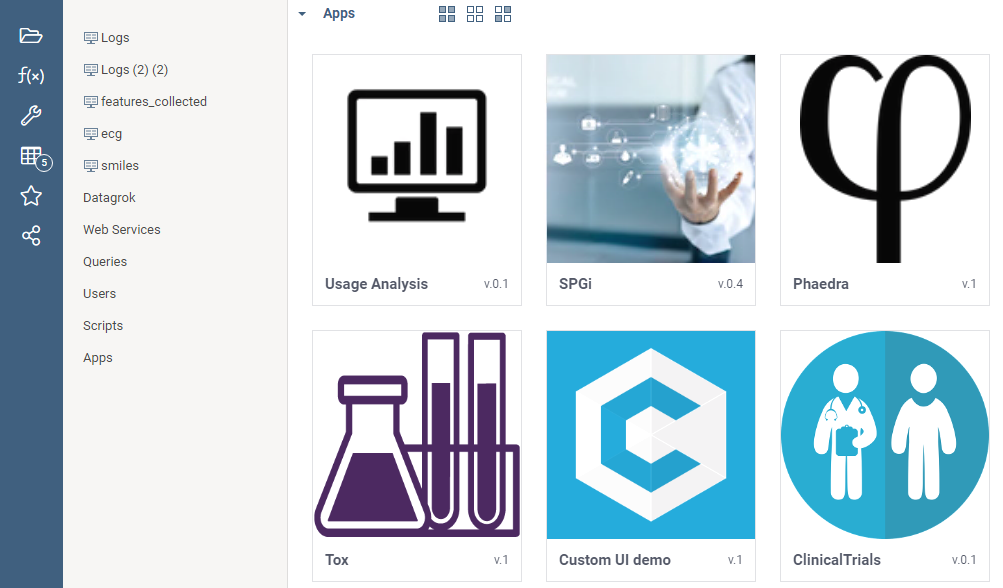 JS API
Functions, applications
Full control over everything
Access to low-level details if needed
BitSet, DataFrame, etc
100+ executable snippets: https://public.datagrok.ai/js
https://datagrok.ai/help/develop/develop
A new way to develop applications
Web-based, fast and lightweight
For typical cases, traditional data access layer services no longer needed
Managed connections to databases, etc
Support for statistics, data science, ML, AI
Modular
Manageable on a component level (usage analysis, impact analysis, role management)
Dev Environment
API Key
SDK
Package templates
Demo: from zero to debugging a JS package in 4 minuteshttps://youtu.be/PDcXLMsu6UM
Thank you!
Platform: https://datagrok.ai
Community: https://community.datagrok.ai
Public repository: https://github.com/datagrok-ai/public
Help: https://datagrok.ai/help
YouTube: https://www.youtube.com/channel/UCXPHEjOd4gyZ6m6Ji-iOBYg *

* Need 100 subscribers for a shorter link so please subscribe! 